Vejigantes Mask (PR31)
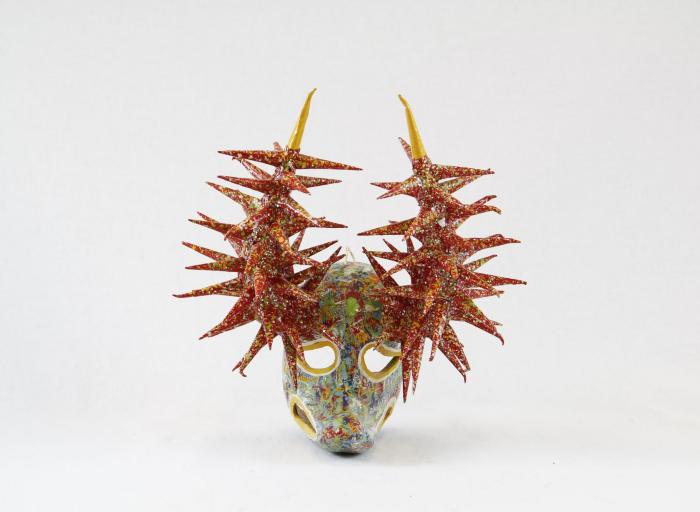 Puerto Rican Vejigantes Mask (PR32)
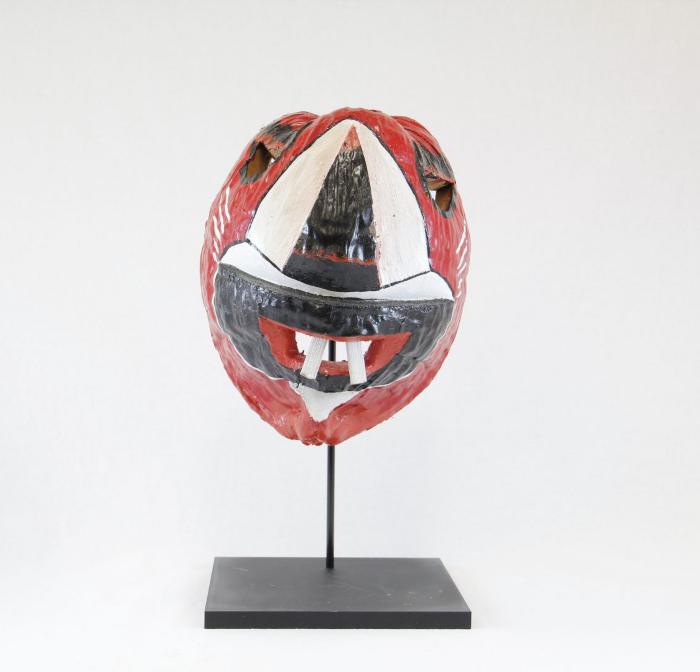